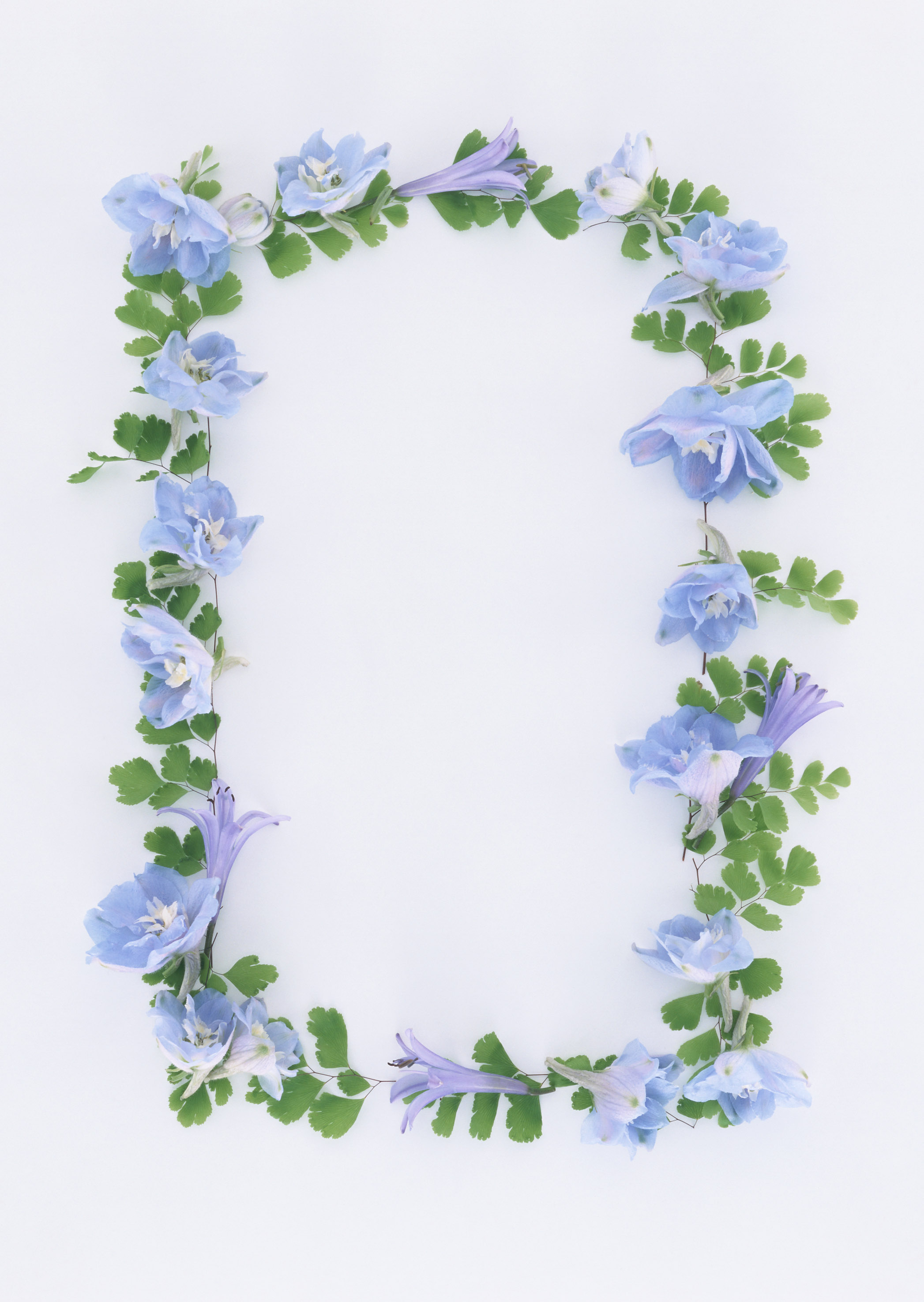 BÀI 2:
TỰ CHỦ
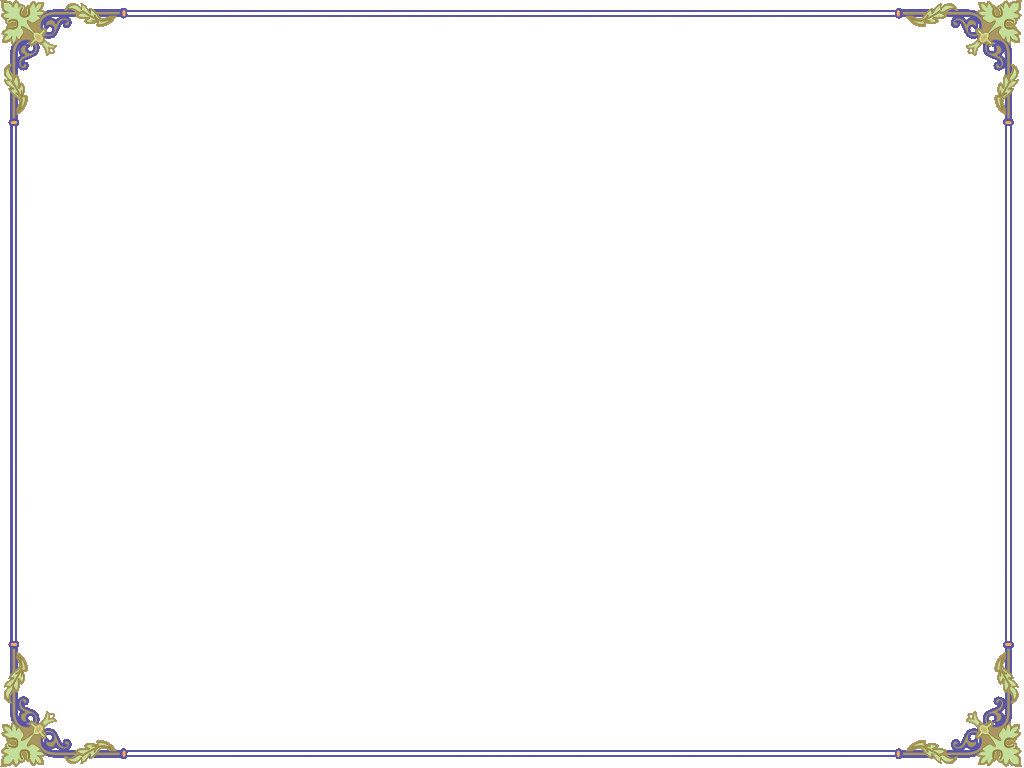 I.ĐẶT VẤN ĐỀ:
1.Một người mẹ
Lúc đầu: Choáng váng, sốc
- Thái độ:
Sau đó: Bình tĩnh, nén chặt nỗi đau
Giúp những người bị HIV/AIDS
- Hành động:
Vận động gia đình những người bị HIV/AIDS không xa lánh con bị HIV/AIDS
Tự chủ, biết vượt qua khó khăn, không bi quan
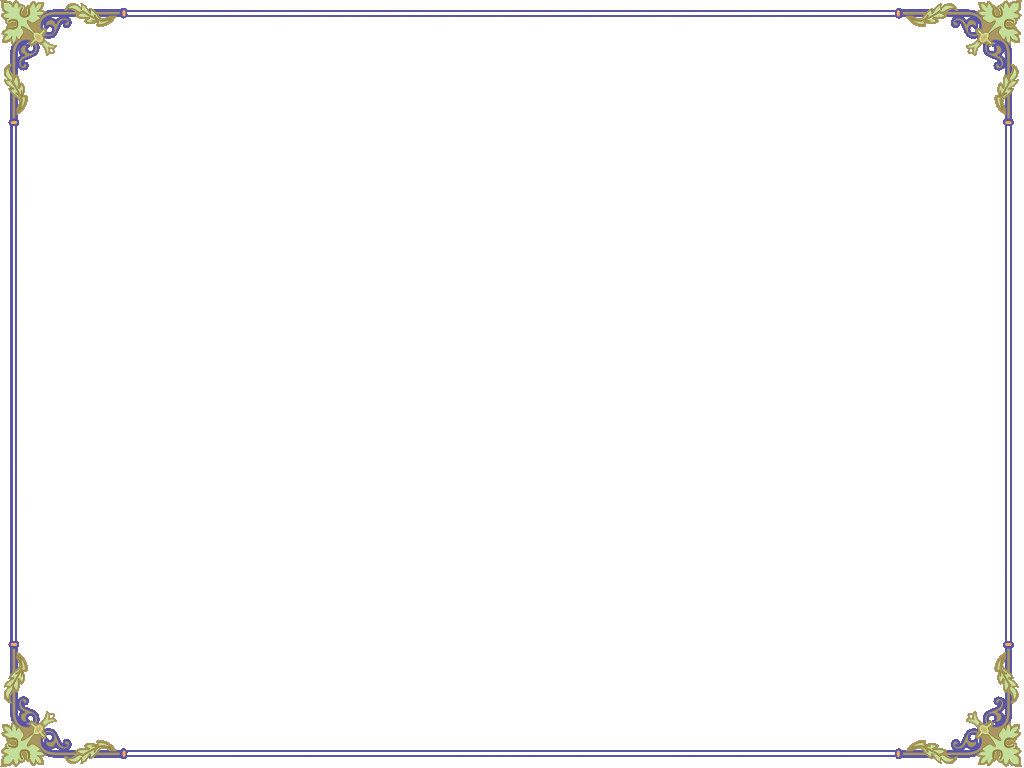 I.ĐẶT VẤN ĐỀ:
2.Chuyện của N
-Vi phạm đạo đức:
Trốn học liên miên
- Vi phạm pháp luật:
Hút thuốc lá
Uống rượu bia
Đua xe máy
Hút cần sa
Ăn trộm, ăn cắp
Thiếu tự chủ, không có bản lĩnh
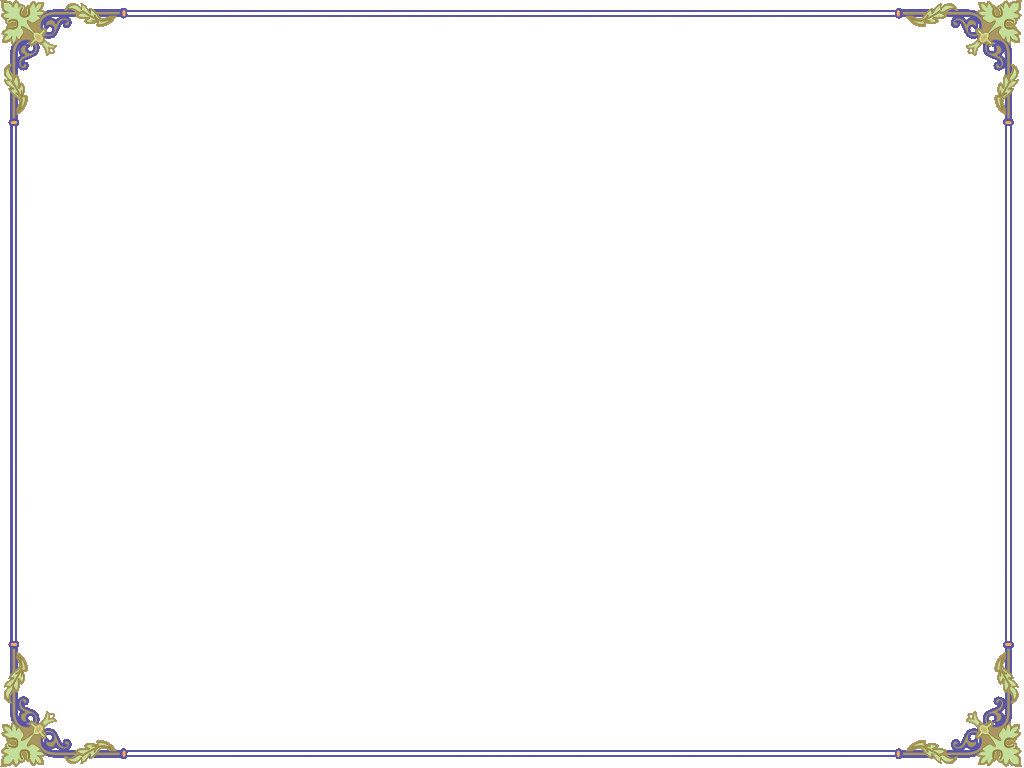 II.NỘI DUNG BÀI HỌC:
1.Khái niệm:
Làm chủ bản thân.
Tự chủ:
2.Biểu hiện:
- Thái độ:
+ Bình tĩnh
+ Tự tin
Đúng ( biết điều chỉnh hành vi của mình cho phù hợp với hoàn cảnh)
- Hành động:
Chín chắn, đúng mực (làm chủ trong mọi tình huống)
- Suy nghĩ:
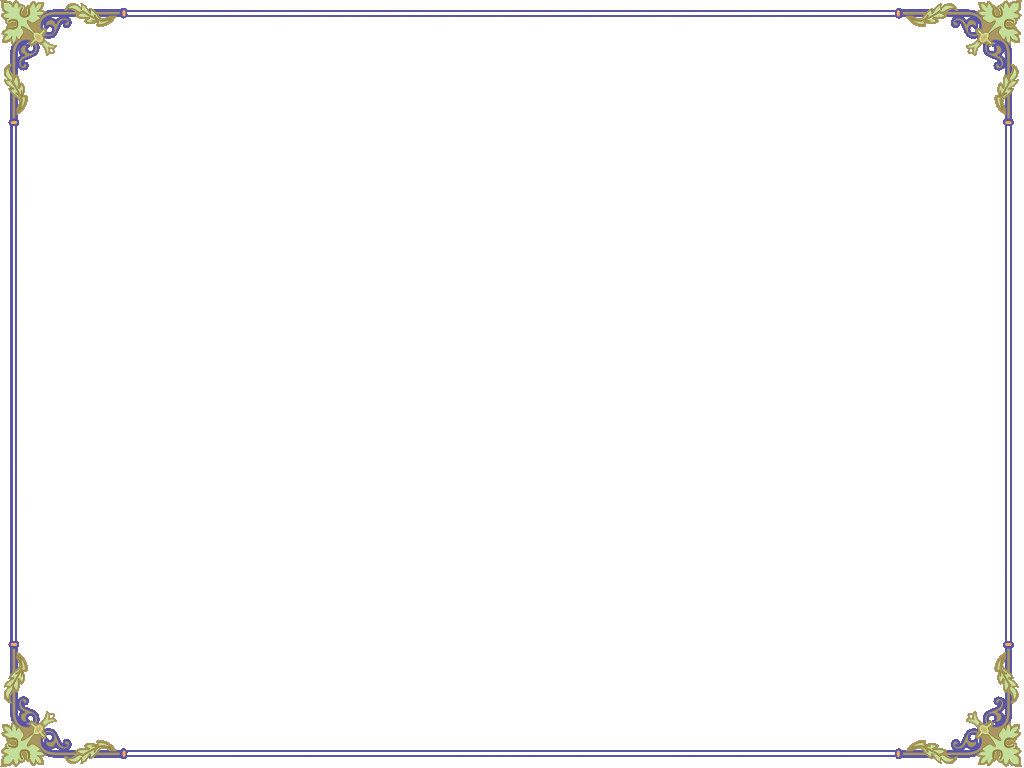 II.NỘI DUNG BÀI HỌC:
1.Khái niệm:
Làm chủ bản thân.
Tự chủ:
3.Ý nghĩa:
- Phẩm chất đạo đức quý báu.
- Có tự chủ, con người sống đúng đắn, biết cư xử có đạo đức,  có văn hóa.
- Tự chủ giúp con người vượt qua khó khăn, thử thách và cán dỗ của cuộc sống.
4.Rèn luyện:
-Tập suy nghĩ trước khi hành động.
- Cần xem lại thái độ, lời nói, hành động của mình để kịp thời rút kinh nghiệm, sửa chữa.
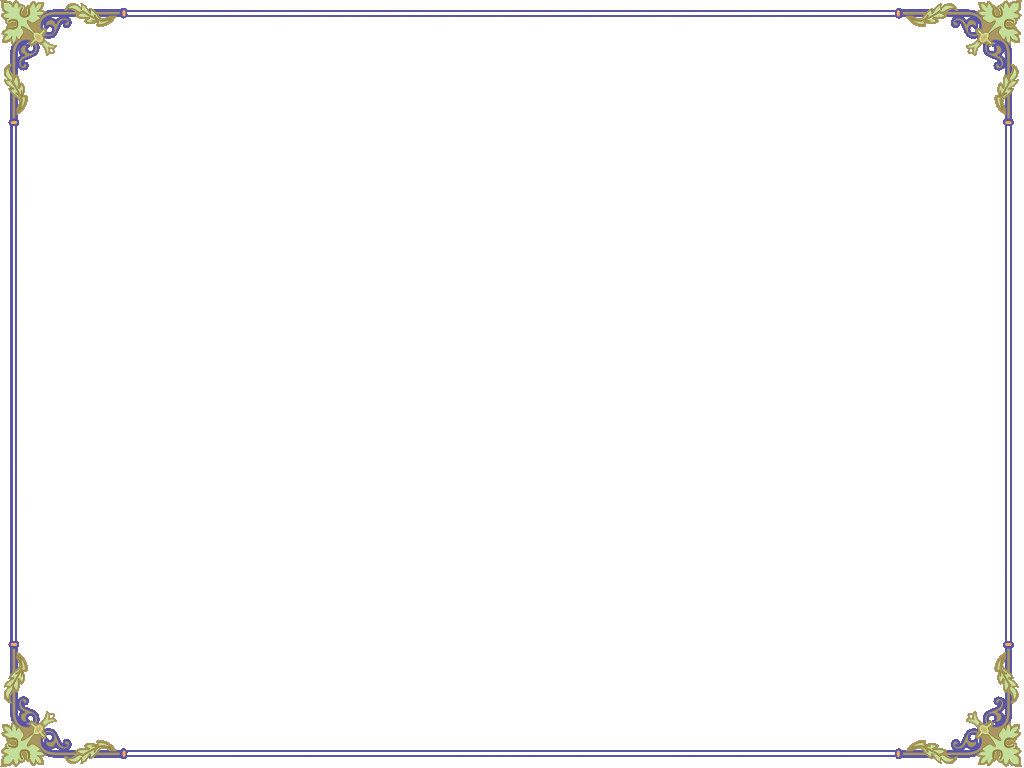 III.LUYỆN TẬP:
Em đồng ý với ý kiến nào sau đây? Vì sao?
1.Bài 1:
Người tự chủ biết tự kiềm chế những ham muốn của bản thân;
a)
Không nên nóng nảy, vội vàng trong hành động;
b)
Người tự chủ luôn hành động theo ý mình;
c)
Cần biết điều chỉnh thái độ, hành vi của mình trong các tình huống khác nhau;
d)
Người có tính tự chủ không cần quan tâm đến hoàn cảnh và đối tượng giao tiếp;
đ)
Cần giữ thái độ ôn hòa, từ tốn trong giao tiếp với người khác;
e)
 Biểu hiện cụ thể của tính tự chủ.
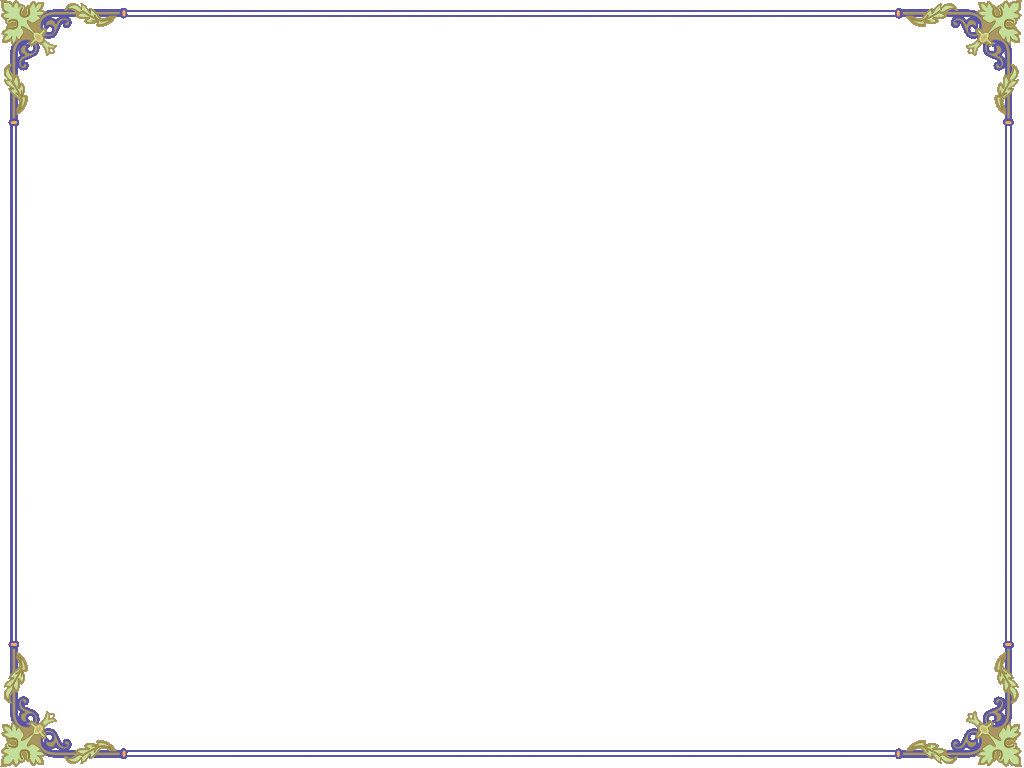 III.LUYỆN TẬP:
Em hãy kể lại một câu chuyện về một người biết tự chủ.
2.Bài 2:
Bài tập tình huống
3.Bài 3:
- Hằng đua đòi, không có tính tự chủ.
Khuyên Hằng:
+ Hỏi mẹ có tiền xin mua 1 bộ, không thì thôi. 
+ Đi dạo phố cùng mẹ là hạnh phúc, là niềm vui; không được làm mẹ buồn lòng.
 Người con hiếu thảo, biết tự chủ, biết tiết kiệm, sống giản dị.
4.Bài 4: Liên hệ bản thân
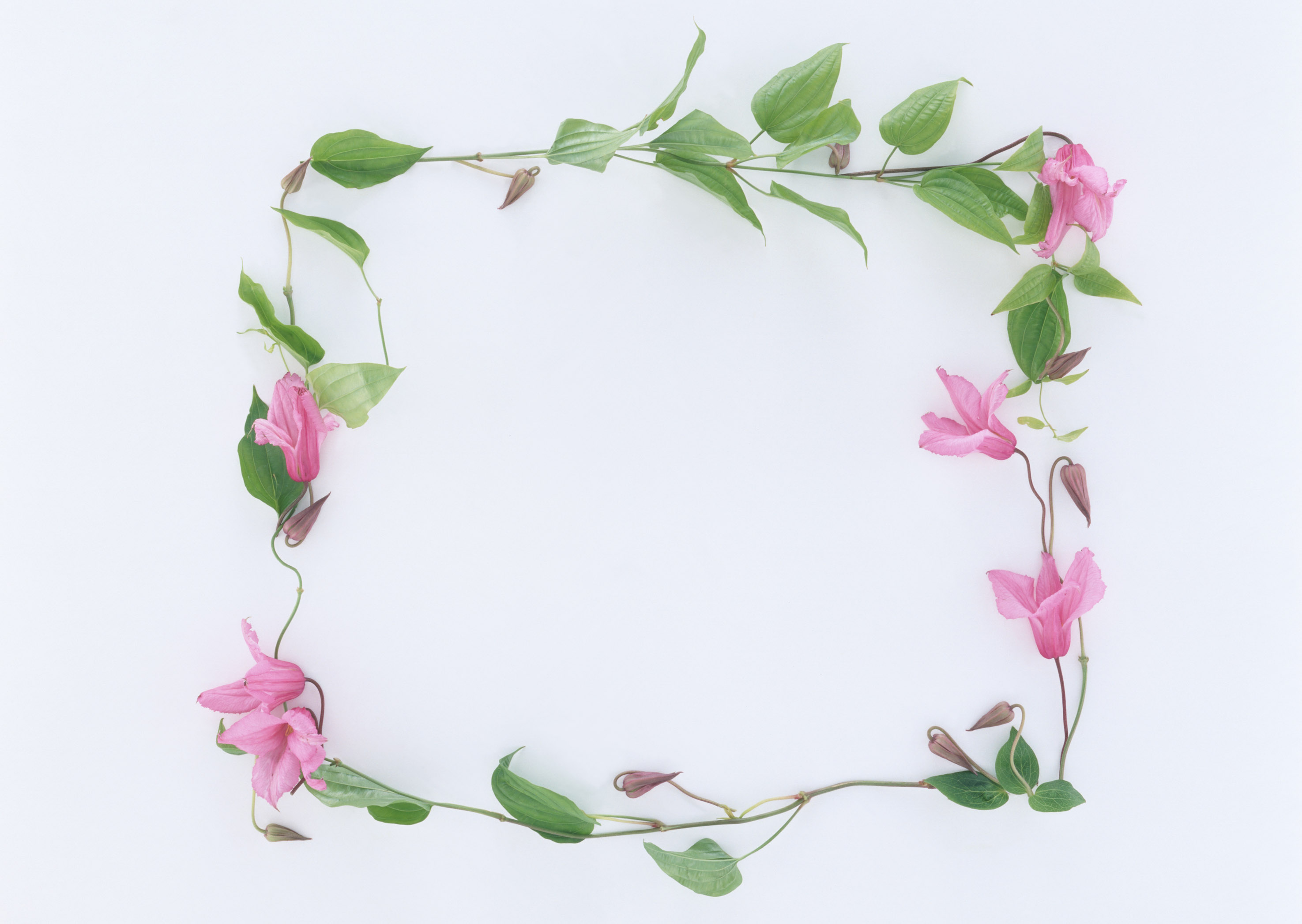 DẶN DÒ:
- Học bài  “Tự chủ”
- Xem bài “ Dân chủ và kỉ luật”
+ Đọc truyện
+ Sưu tầm:
. Những tấm gương dân chủ và kỉ luật
. Những câu ca dao, tục ngữ
[Speaker Notes: Người soạn: Phùng Hồng Thủy- Trường THCS Ba Đình]